10148: Advertisement
★★★★☆
題組：Problem Set Archive with Online Judge
題號：10148: Advertisement
解題者：梁宸熏
解題日期：2021年6月10日
1
題意：
	現在有廣告商想要在路上張貼廣告讓慢跑者看到，而這條路可以看成一維座標空間，座標空間的每個整數座標點會有廣告看板，廣告商可以張貼廣告讓經過的跑者看到。
	首先給定兩整數 K , N (1 <= K,N <=1000)，K表示每個慢跑者在慢跑時，至少要看到的廣告個數，N代表有幾個跑者。
	接著給定Ai , Bi(-10000<= Ai,Bi <=10000)，表示第i個跑者會從何座標點跑到何座標點。另外，若是Ai~Bi範圍小於K那就要保證範圍內每個廣告看板都有張貼廣告。
	輸出整條路上會最少有M個廣告，並輸出是哪幾個座標點上的廣告看板有廣告。
2
題意範例：
Input1
	1		//test case
	5  10		//至少要看到5個廣告,10個跑者
	1  10		//從座標點1到10
	20  27		//依此類推輸入剩下跑者的跑步路程….
	0  -3
	15  15
	8  2
	7  30
	-1  -10
	27  20
	2  9
	14  21
3
題意範例：
Output1
	19		//有19個廣告
	-5		//19個座標點
	-4		
	-3		
	-2
	-1
	0
	4
	5
	6
	7
	8
	15
	18
	19
	20
	21
	25
	26
	27
4
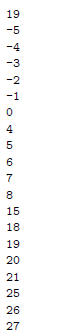 題意範例：
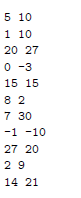 5
題意範例：

Input2
	1		//test case
	5  4		//至少要看到5個廣告,4個跑者
	2  -5		//從座標點2到-5
	-1  4		//依此類推輸入剩下跑者的跑步路程….
	10  4
	7  13
6
題意範例：
Output1
	11		//有11個廣告
	-2		//11個座標點
	-1
	0	
	1
	2
	4
	7
	8
	9
	10
	13
7
解法:
Greedy:
	首先，先將每個跑者的路徑按終點座標大小作排序，(每路徑一律改成起點小終點大)，接著每次選點會從每段路徑的終點往前選讓該路徑至少有K=5個座標點是有廣告的。

Q:為何要從終點開始往前選呢?
A:貪心的觀念，我們特意將線段讓終點座標大小先做排序，之後每次都從終點往前選，可以讓後面路徑若有重疊到前面路徑時，能夠減少要選的座標點。
8
解法範例：
Sample2
step.1:將起點終點做好排序，並讓每路徑依終點大小作排序

K=5 , N=4 , (2,-5) , (-1,4) , (10,4) , (7,13)
9
解法範例：
Sample2
step.1:將起點終點做好排序，並讓每路徑依終點大小作排序

K=5 , N=4 , (-5,2) , (-1,4) , (4,10) , (7,13)
10
解法範例：
Sample2
step.1:將起點終點做好排序，並讓每路徑依終點大小作排序

K=5 , N=4 , (-5,2) , (-1,4) , (4,10) , (7,13)
11
解法範例：
Sample2
step.2:每路徑由終點開始選點，確保每段路徑至少有5個廣告

K=5 , N=4 , (-5,2) , (-1,4) , (4,10) , (7,13)
12
解法範例：
Sample2
step.2:每路徑由終點開始選點，確保每段路徑至少有5個廣告

K=5 , N=4 , (-5,2) , (-1,4) , (4,10) , (7,13)
13
解法範例：
Sample2
step.2:每路徑由終點開始選點，確保每段路徑至少有5個廣告

K=5 , N=4 , (-5,2) , (-1,4) , (4,10) , (7,13)
14
解法範例：
Sample2
step.2:每路徑由終點開始選點，確保每段路徑至少有5個廣告

K=5 , N=4 , (-5,2) , (-1,4) , (4,10) , (7,13)
15
解法範例：
Sample2
step.2:每路徑由終點開始選點，確保每段路徑至少有5個廣告

K=5 , N=4 , (-5,2) , (-1,4) , (4,10) , (7,13)




M=11 ,   -2 , -1 , 0 , 1 , 2 , 4 , 7 , 8 , 9 , 10 , 13
16
討論：
	我們在建立陣列計算時因為index不可能是負數，所以我們可以建array[20002]，以array[10000]為中心，因此在計算時要將座標點+10000，就能滿足題目需求。
17